Bone naming and parts identification
Skull structures
Parietal bone
Frontal bone
Glabella
Supraorbital margin (region)
Supraorbital foramen (hole)
Temporal bone
Parts of temporal bone
Styloid process
Mastoid process
Zygomatic process
Auditory meatus
Back of head
External Occipital Crest
Occipital bone
Zygomatic bone
Infraorbital foramen (hole)
Zygomatic    BONE
Temporal PROCESS
Zygomatic    BONE
Don’t confuse BONE from PROCESS!Order: T, Z, T, Z
Temporal PROCESS
Temporal 
BONE
Zygomatic
PROCESS
Vomer
Maxilla
Palatine bones
Parts of the mandible
Mental foramen
Condyle
Ramus
Angle
Symphysis
Body
Notch
Lacrimal
Maxilla
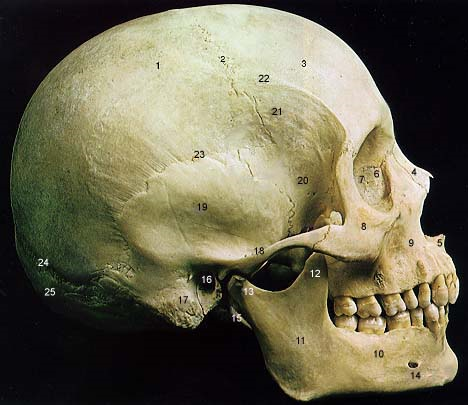 Sphenoid
Zygomatic
Nasal
Ethmoid
Sagittal
suture
Coronal
suture
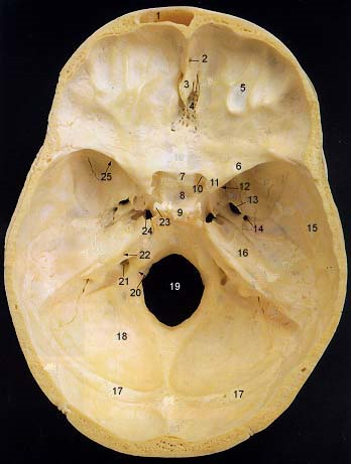 Jugular
foramen
Carotid
canal
Foramen
magnum